Direct supervisor engagement in injured workers’ early, safe return to work
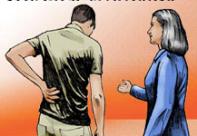 NAOEM Annual Scientific and Clinical Education Conference
September 27, 2013

June Spector, MD MPH
Assistant Professor
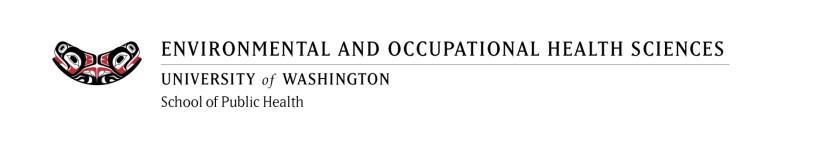 Motivating Case….how often has this happened to you?
A medical assistant with low back pain
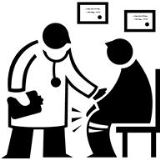 35 medical assistant in ambulatory surgery 

Acute low back pain after assisting a patient transfer from stretcher to wheelchair

Seen in ED:
No red flags by history or exam
Given NSAIDS
Removed from work for 1 week, then sent back full duty
3
A medical assistant with low back pain
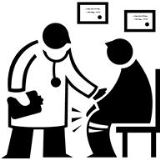 Seen in OEM clinic after returning to work

Worse low back pain

Exam:
No red flags by history or exam
Conservative treatment
APF with restrictions
4
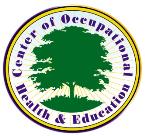 COHE best practices
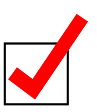 ROA completed/submitted to L&I within 2 business days

APF completed

HSC involved in case	

Employer contacted regarding patient’s restrictions
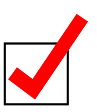 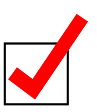 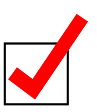 COHE = Centers of Occupational Health & Education; 
ROA = Report of Accident; HSC = Health Services Coordinator
5
Supervisor contacted regarding
patient’s restrictions
Supervisor indicates: “no light duty”
6
Supervisor contacted regarding
patient’s restrictions
Supervisor indicates: “no light duty”ANDThis is your own institution!!
7
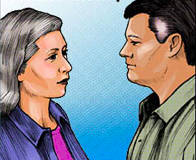 Learning Objectives
I. Describe how direct supervisors can help facilitate injured workers’ early, safe return to work (RTW)

II. Apply knowledge of barriers and facilitators to supervisor engagement in injured workers’ early, safe RTW to the successful management of injured worker patients
8
Outline
I. The Problem: Supervisor Assessment


II. The Intervention
Stakeholder Input
Evidence Review
Training Module
Evaluation	


III. Relevance & Future Directions
I. The Problem
Supervisor Survey
N=81/108 (75% response rate)
“I feel that I can manage an injured employee’s return to work process”
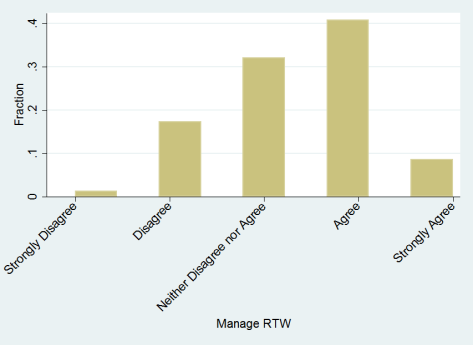 11
Supervisor Survey
“When assisting an injured employee back to work light or modified duty, 
what part of the process do you find to be the most difficult?”
84% don’t know who to contact about stay at work financial incentives

 www.StayAtWork.Lni.wa.gov
“There is not light duty available. The technician must be cleared to work without restriction.”

“The actual process itself.”

“Is there is a formal process?
Existing Process/Policy
Complex process map!!
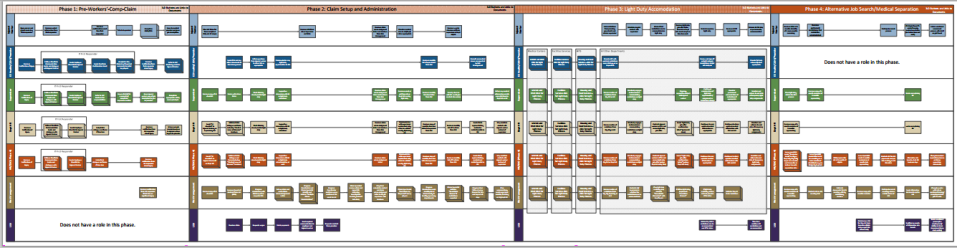 http://f2.washington.edu/treasury/riskmgmt/sites/default/files/WCProcessMap.pdf
New policy
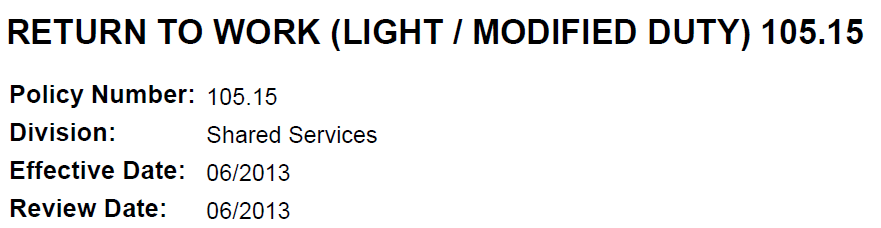 13
II. The Intervention
Funding Source: Washington Department of Labor and Industries Safety & Health Investment Projects (SHIP), 2012RH00198

Project Team: June Spector (PI); Michael Oberg (Project Manager); Nicholas Reul (Co-Investigator); Lisa Hart (Co-Investigator); Shari Spung (University of Washington Office of Risk Management); Paula Minton-Foltz (Harborview Medical Center)
II. The InterventionStakeholder Input
Stakeholder Input
Providers
COHE
Human Resources
Consensus: Brief Supervisor Training Module on Return To Work Best Practices + Supporting Content
Employee Health
Administration
Supervisors
Institutional Claims 
Specialists
16
II. The InterventionEvidence Review
Evidence Review: Qualitative Studies
Holmgren 2007: supervisors acknowledge their key roles in RTW 
E.g. 1st point of contact, facilitate finding modified work & access to healthcare, interpret institutional policies, monitor worker’s function, communicate support
Evidence Review: Qualitative Studies
Holmgren 2007: supervisors acknowledge their key roles in RTW 
E.g. 1st point of contact, facilitate finding modified work & access to healthcare, interpret institutional policies, monitor worker’s function, communicate support

Shaw 2003: workers identify most valued aspects of supervisor: accommodation, responsiveness, concern, support, respect, fairness, coordination, enlist coworker support
Evidence Review: Prospective Epidemiologic Studies
Wood 2005 : Good evidence for an association between poor social support and an increased risk of musculoskeletal morbidity.
20
Evidence Review: Intervention Studies
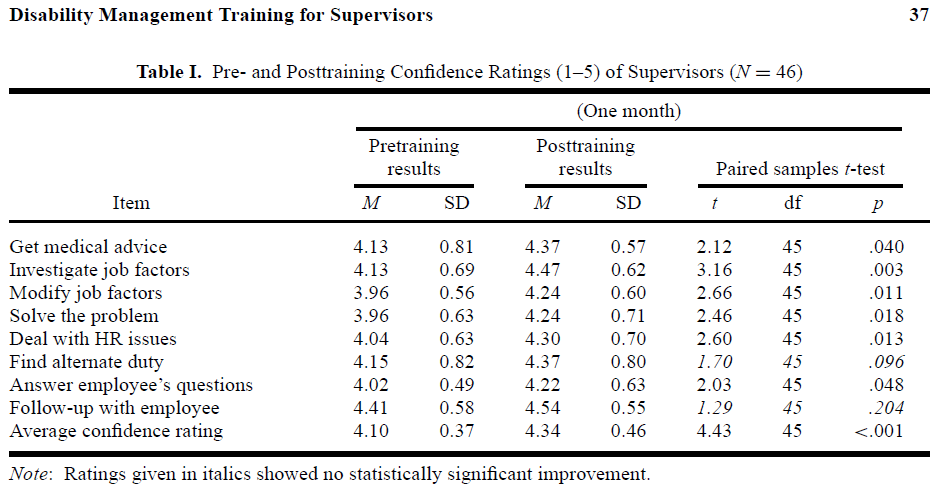 McClellan 2001
II. The InterventionTraining Module
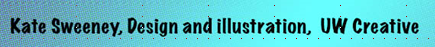 Training Module: General Features
Social Cognitive Theory (SCT):
observational learning (e.g. avatar, scenario);
environmental factors (e.g. RTW resources);
individual factors (e.g. self-efficacy).


PowerPoint as practical/inexpensive hospital Learning Management System input


Multimedia – audio, visual/animation
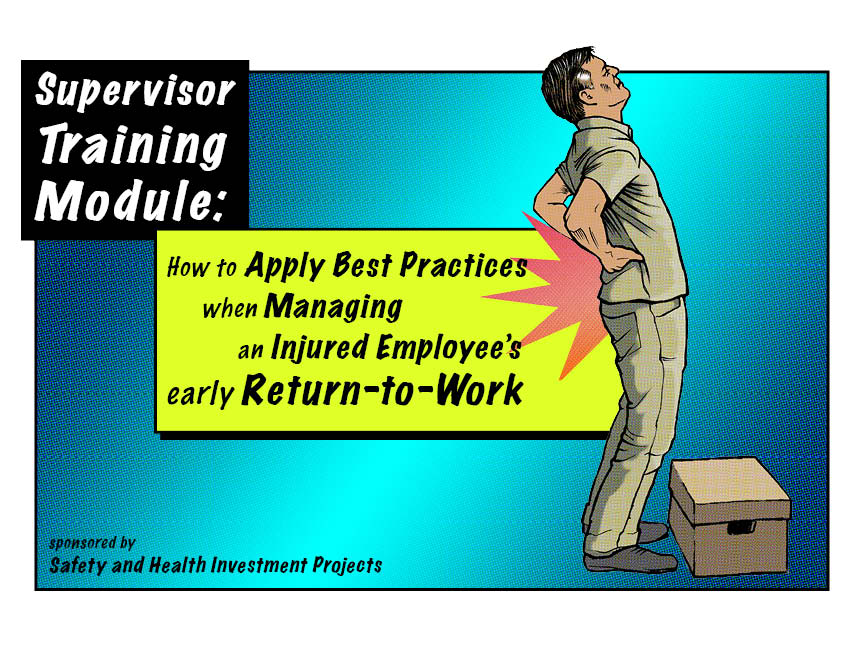 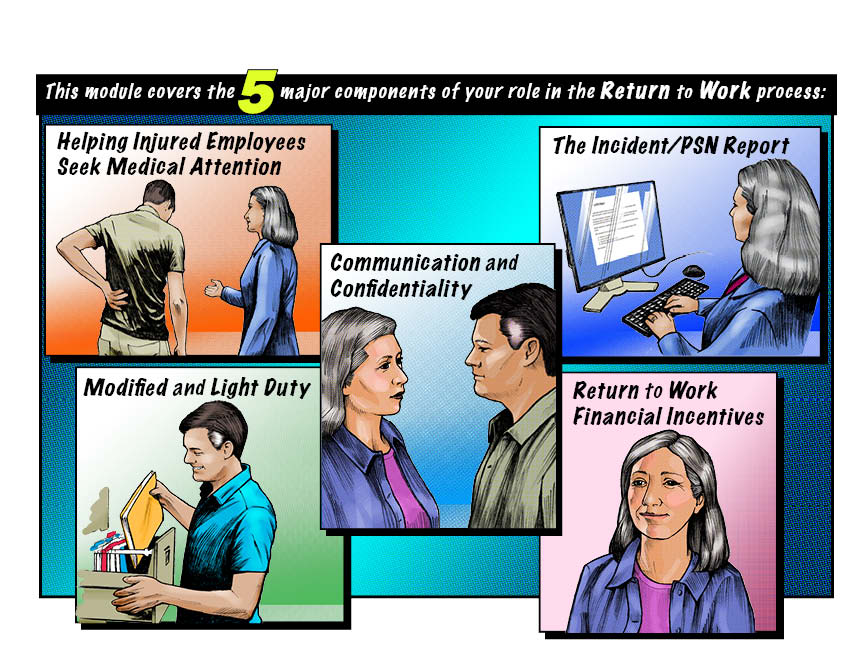 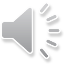 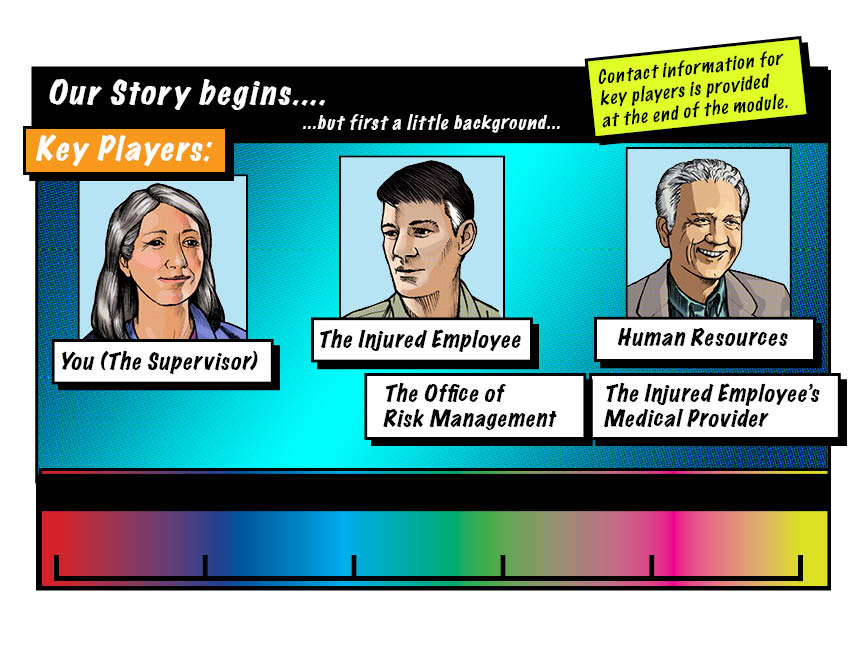 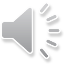 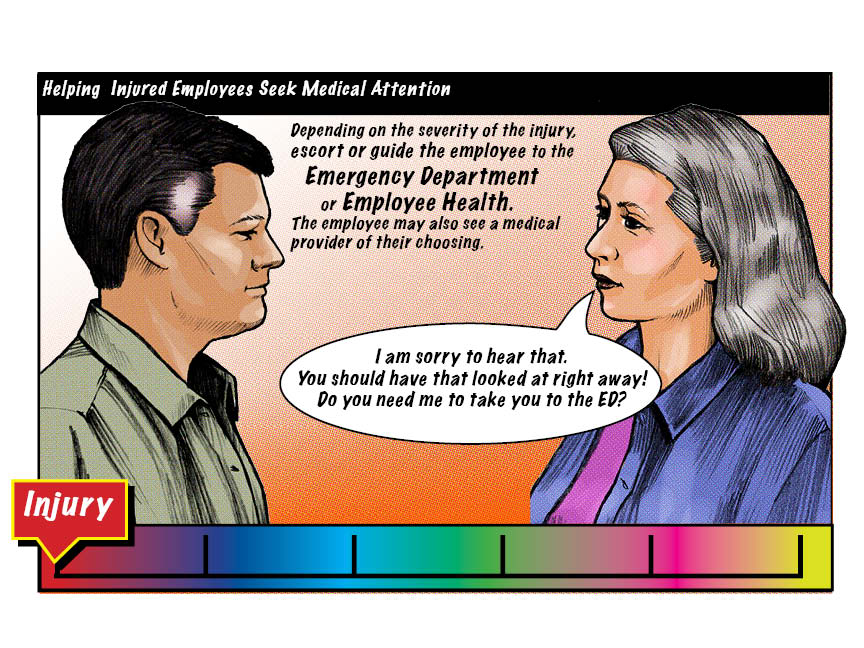 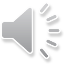 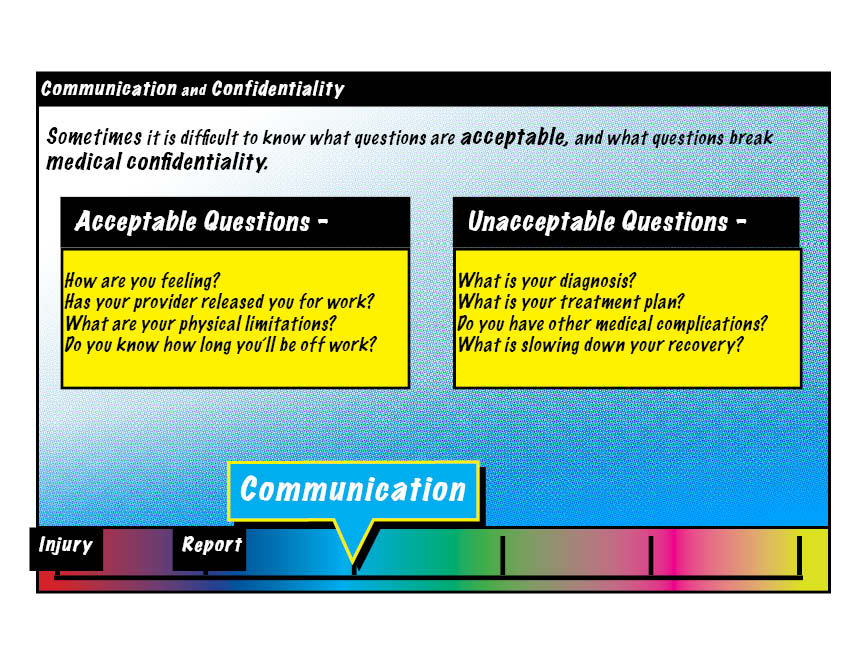 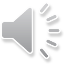 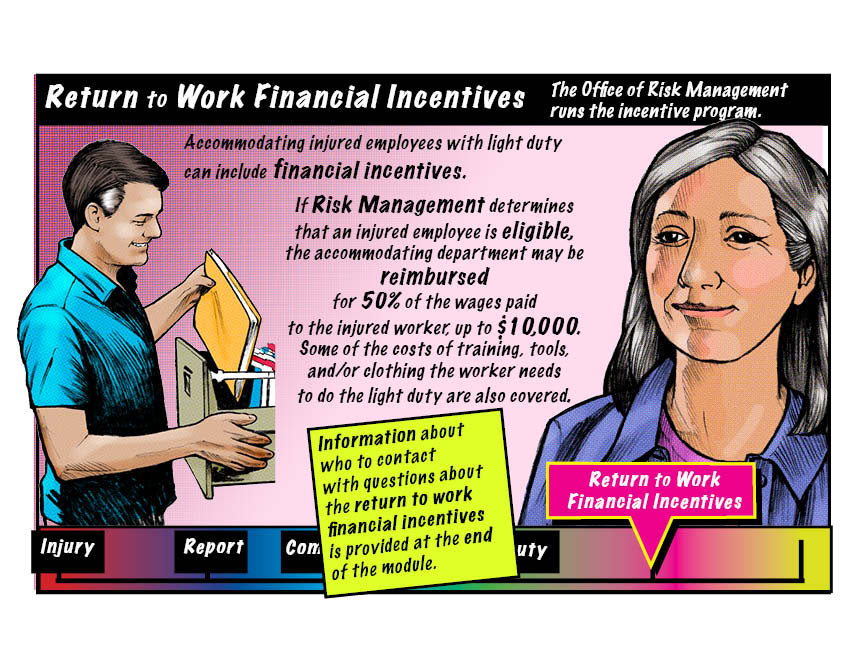 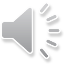 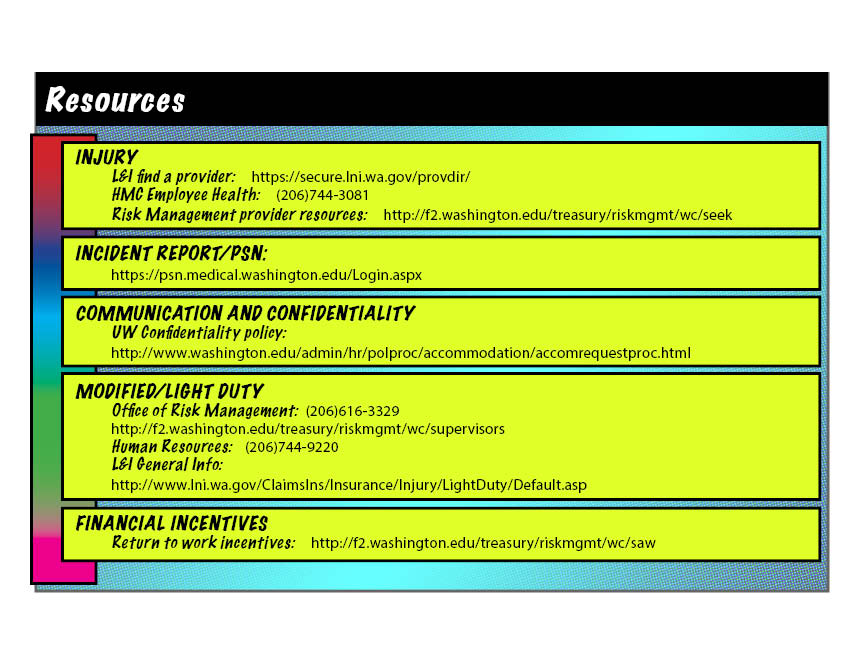 https://secure.lni.wa.gov/provdir
http://f2.washington.edu/treasury/riskmgmt/wc/seek
https://psn.medical.washington.edu/Login.aspx
http://www.washington.edu/admin/hr/polproc/accommodation/accomrequestproc.html
http://f2.washington.edu/treasury/riskmgmt/wc/supervisors/offwork
http://www.lni.wa.gov/ClaimsIns/Insurance/Injury/LightDuty/Default.asp
http://f2.washington.edu/treasury/riskmgmt/wc/saw
II. The InterventionEvaluation
Evaluation: Study Design
N=81
Baseline survey
Demographics
Knowledge
Beliefs
Practices (past 3 months)
Randomization
N=37
N=37
Knowledge
Beliefs
Module Feedback
Module & Immediate post-module survey
Usual Practice
Knowledge
Beliefs
Practices (past 3 months)
3 Month Survey
3 Month Survey, Time-loss Days & $
Evaluation: Study Design
N=81
Baseline survey
Demographics
Knowledge
Beliefs
Practices (past 3 months)
Randomization
N=37
N=37
Knowledge
Beliefs
Module Feedback
Module & Immediate post-module survey
Usual Practice
Knowledge
Beliefs
Practices (past 3 months)
3 Month Survey
3 Month Survey, Time-loss Days & $
Evaluation: Demographics
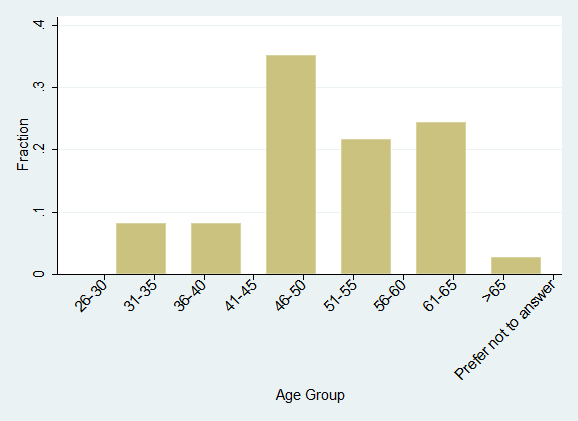 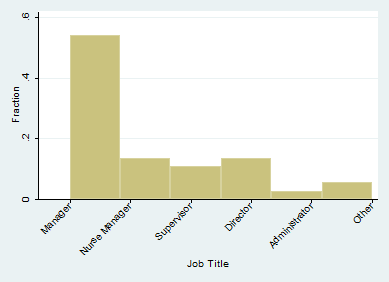 65% clinical, 35% nonclinical departments
Median (range) direct reports: 19 (1-165); mean 42, SD 42
Median (range) years as healthcare supervisor/manager: 10 (1-30); mean 10, SD 7.6
Evaluation
Beliefs
P-value

0.536
0.027
<0.001
0.001
<0.001
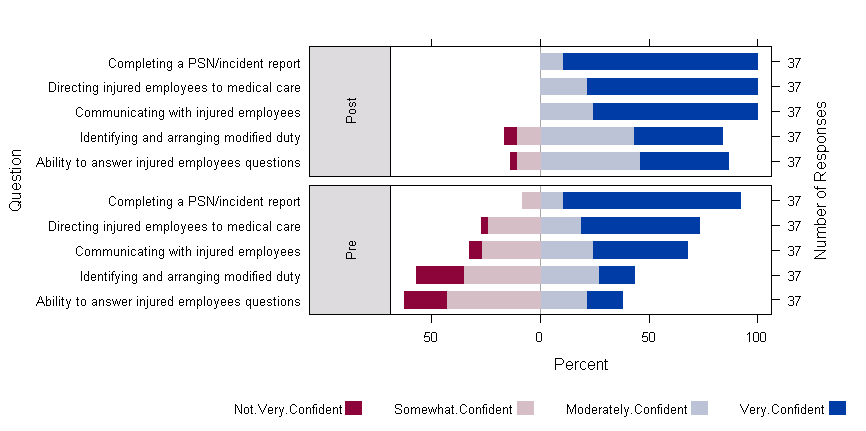 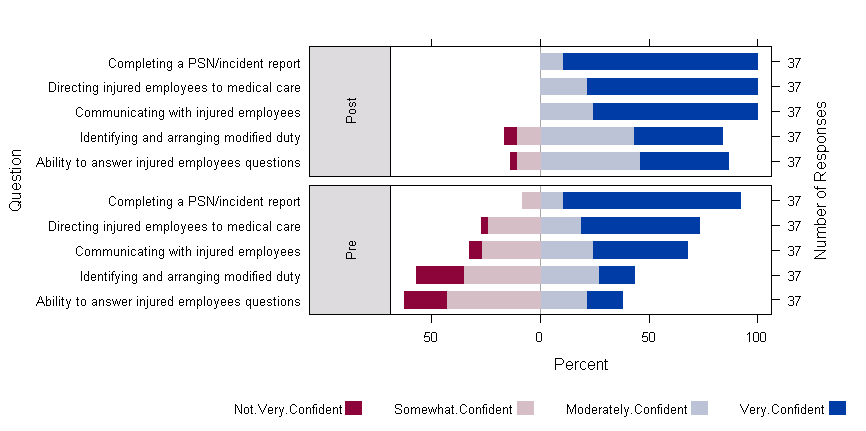 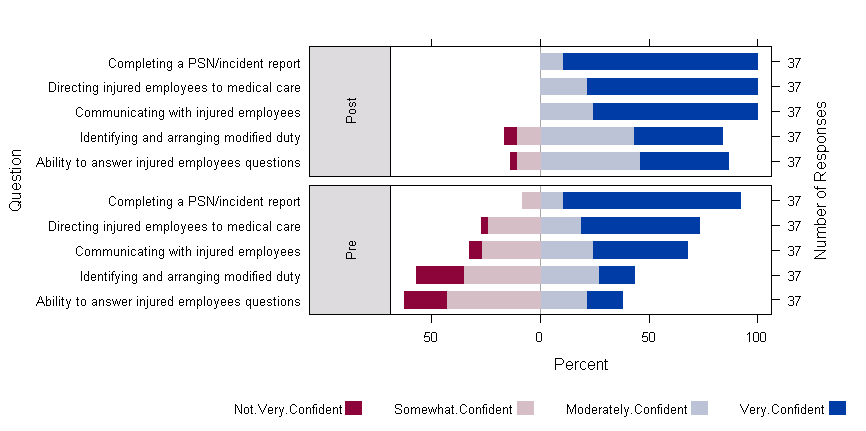 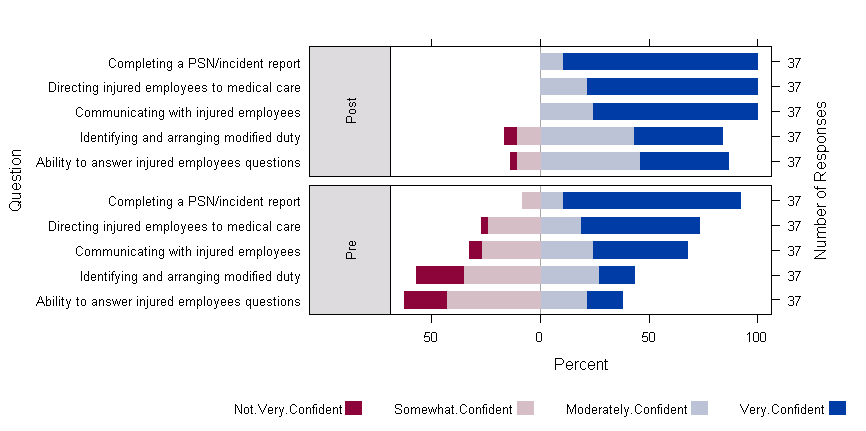 Knowledge
P-value

<0.001
<0.001
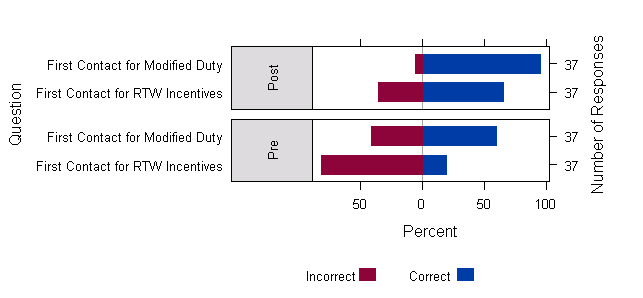 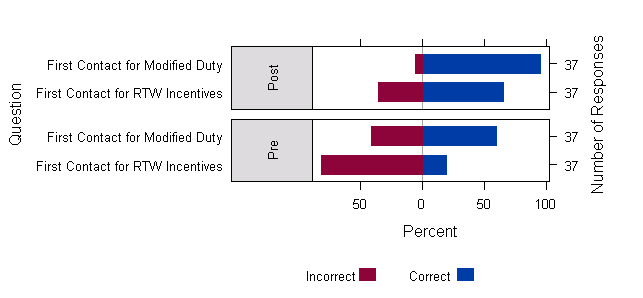 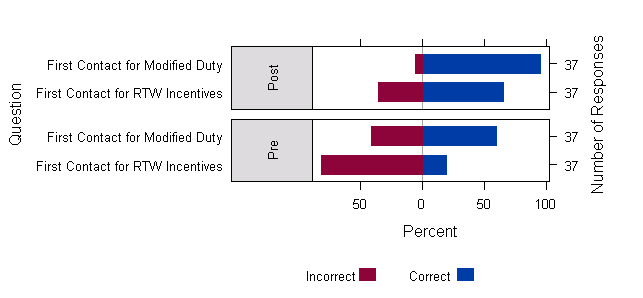 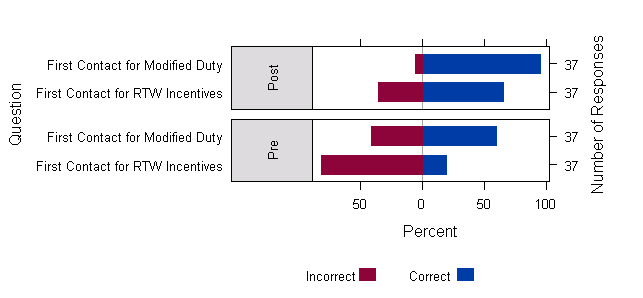 Pre-post comparisons using      Sign &       McNemar’s tests, with control for false discovery rate under positive dependence assumptions using the Benjamini–Hochberg–Yekutieli procedure for each group of questions.  Figures courtesy of N. Reul.
Evaluation: Module Feedback
Changes based on module:
“Communicate with employees more”
“Be vigilant of light duty positions”
“Encourage injured employee to turn in restrictions ASAP”

Most beneficial aspects of
module:
“Communication importance and techniques”
“Resources, including financial incentives”

Areas for improvement:
“Still some questions about light duty”
“My….knowledge of what to do….was enhanced by this module.”
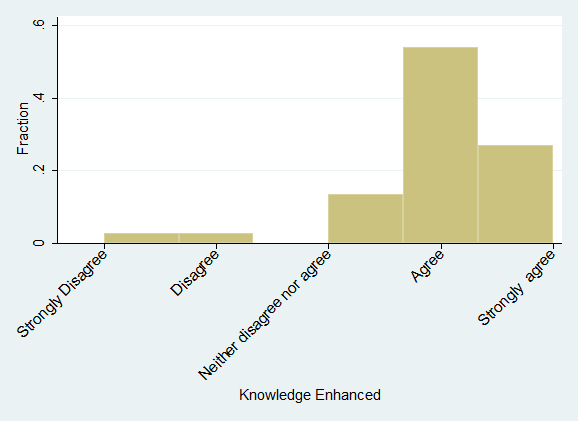 36
Evaluation: Stay Tuned!
Baseline survey
Demographics
Knowledge
Beliefs
Practices (past 3 months)
Randomization
Knowledge
Beliefs
Module Feedback
Module & Immediate post-module survey
Usual Practice
Knowledge
Beliefs
Practices (past 3 months)
3 Month Survey
3 Month Survey, Time-loss Days & $
III. Relevance & Future Directions
Relevance: OEM Providers
When talking to healthcare supervisors:

Understand & address potential barriers
Limited knowledge about who to contact (multiple players)
Limited knowledge about modified/light duty
Concerns about staffing, budget
Concerns about confidentiality
Complex, confusing institutional processes/policies

Leverage potential facilitators
Stay at Work incentives
Healthcare professionals!
Relevance: Healthcare
Injury rates involving days away from work higher in hospitals and nursing/residential care compared to all industry
Clinical hospital workers (nursing aids, RNs) at particularly high risk for non-fatal musculoskeletal disorders
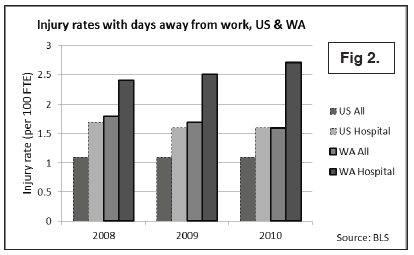 Future Directions
Dissemination of information on development process, module itself, and evaluation results
http://www.lni.wa.gov/Safety/Topics/AtoZ/Grants/Approvals.asp

Multi-site study (healthcare)?

Adaptation for other sectors?
41
Supervisor contacted regarding
patient’s restrictions
Supervisor indicates: “light duty is available”
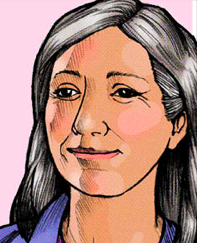 42
Questions & Comments?
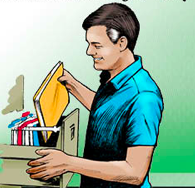 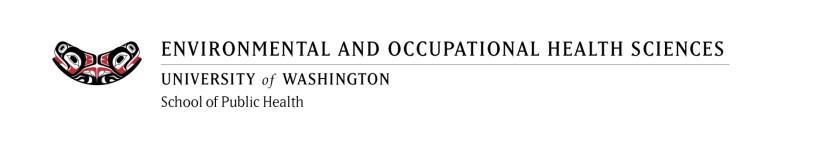